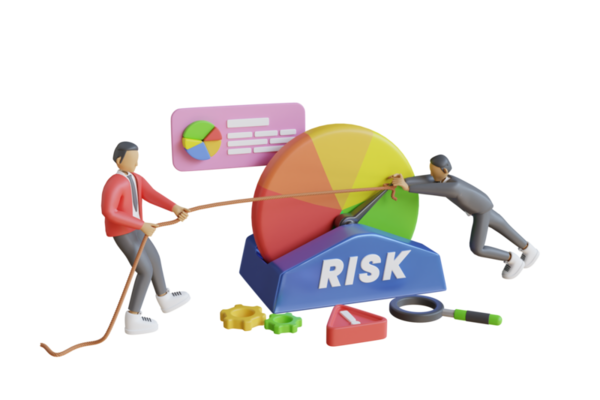 Pertemuan XI
Project Risk Management
Pengertian
Pengertian
Risk Management
Manajemen risiko proyek mencakup proses:
Perencanaan manajemen resiko
Perencanaan manajemen resiko
Beberapa faktor yang mempengaruhi sikap risiko organisasi dan pemangku kepentingan.
1. Risiko appetite
Tingkat ketidakpastian suatu entitas bersedia untuk mengambil dalam mengantisipasi hadiah

2. Risiko toleransi
 Tingkat jumlah atau volume risiko yang akan ditanggung 
 organisasi atau individu

3. Risiko ambang batas
Mengacu pada tindakan disepanjang tingkat ketidakpastian atau tingkat dampak dimana stakeholder memiliki kepentingan khusus.
Identifikasi resiko
Menentukan resiko-resiko yang mempengaruhi proyek dan mendokumentasikan karakteristiknya.
Peserta yang terlibat
manajer proyek
anggota tim proyek
anggota manajemen resiko
ahli teknis diluar tim proyek
customer
end user 
ahli manajemen risiko 
Merupakan proses iteratif karena resiko-resiko baru mungkin diketahui sebagai kemajuan proyek melalui siklus hidupnya.
Identifikasi resiko
Garis besar proses manajemen risiko
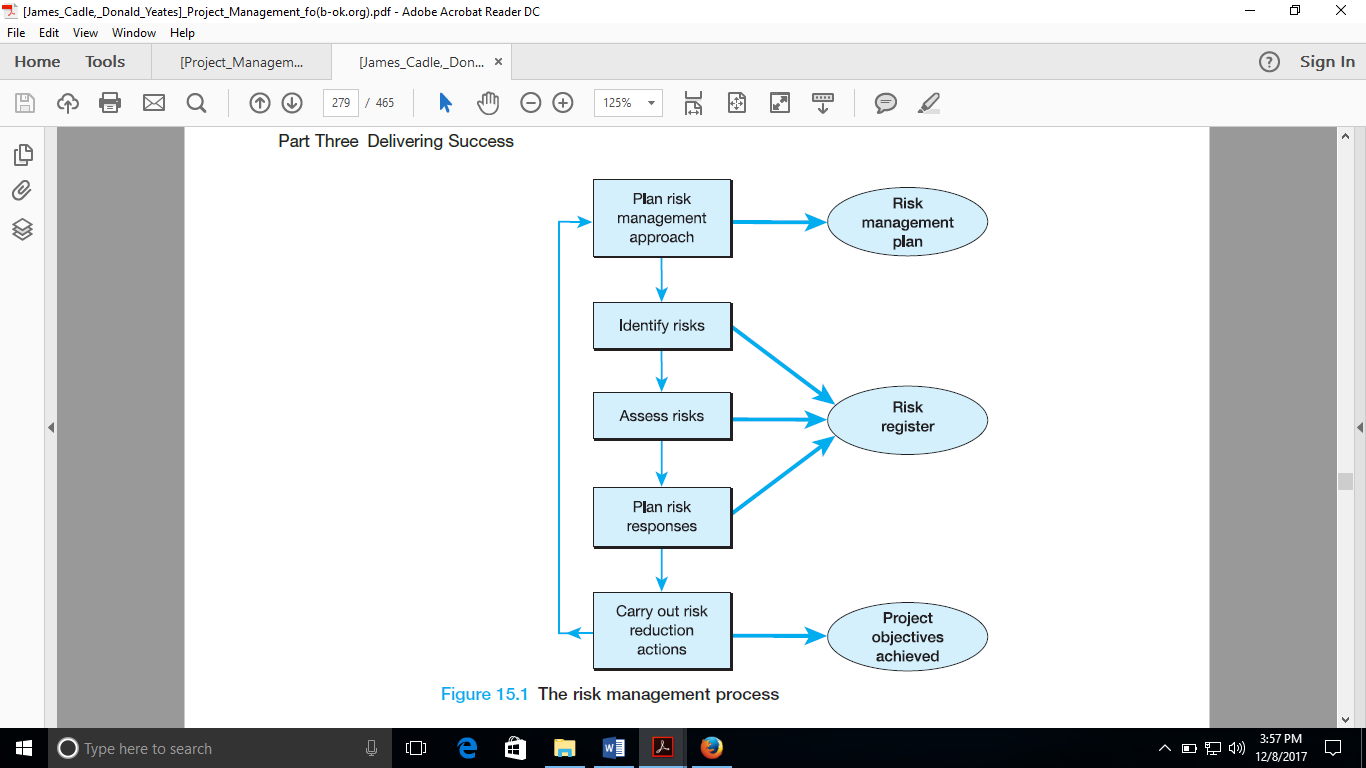 Beberapa hal penting yang diperlukan dalam manajemen risiko;
Pembentukan mekanisme untuk menjaga risiko dalam peninjauan dan penanganan risiko
Cara untuk mengidentifikasi potensi risiko terhadap proyek. 
Penilaian kemungkinan masing-masing risiko terwujud
Penilaian kemungkianan dampak dari masing-masing risiko 
Perumusan tindakan untuk menghindari setiap risiko yang terjadi
Pengembangan langkah mundur untuk memperbaiki risiko, jika gagal dalam melakukan tindakan untuk menghindari risiko
Penentuan urgensi risiko dan penangan yang tepat
Identifikasi Risiko
Risiko projek mungkin terjadi dibagi menjadi tiga hal yang lebih spesifik, yaitu:
Staf kontrak tidak bekerja dengan kecepatan yang diasumsikan dalam mempersiapkan perkiraan.
Staf kontrak tidak memahami dan menyesuaikan diri dengan standar pengembangan program 
Staf kontrak sulit dikelola dengan pemimpin tim yang tidak berpengalaman.
Risiko Projek dibagi atas:
Risiko komersial
Ada atau tidak ada kasus bisnis yang tidak baik
Lebih dari satu pelanggan 
Jenis kontrak tidak tepat
Denda untuk kinerja yang tidak baik
Lingkup projek yang ditentukan 
Jadwal pembayaran tidak jelas
Pembayaran tidak terkait dengan kiriman
Risiko Projek dibagi atas:
2. Risiko hubungan
Struktur pelanggan tidak jelas
Akses yang buruk ke stakeholder
Adanya politik internal pada pelanggan 
Terdiri atas beberapa stakeholder
User tidak komitmen untuk proyek 
Keengganan untuk berubah 
Tidak adanya kesepakatan antara manajemen dengan user
Risiko Projek dibagi atas:
3.  Risiko Kebutuhan
Persyaratan tidak disepakati 
Persyaratan tidak lengkap 
Persyaratan tidak cukup rinci 
Persyaratan yang masih ambigu 
Tidak ada dokumen persyaratan projek 
Persyaratan fungsional yang terlalu ketat
Kriteria penerimaan tidak disepakati
Risiko Projek dibagi atas:
4.  Risiko Perencanaan dan Sumberdaya
Manager proyek tidak terlibat dalam perencanaan awal 
Membutuhkan waktu yang singkat dalam mengerjakan/membangun proyek yang sangat besar
Perkiraan proyek tidak sesuai dengan matik proyek yang sudah direncanakan di awal proyek 
Ketergantungan pada satu staf yang dianggap sebagai key staff
Pengembang kurang terampil dalam melakukan pengembangan proyek 
Kurang berpengalaman dibidang bisnis
Kurangnya teknologi
Risiko Projek dibagi atas:
5.  Risiko Technical
Lingkungan baru bagi pengembang 
Perbedaan pengembangan dan live environtments
Keterbatasan akses dalam lingkungan proyek 
Sistem perangkat lunak yang tidak familiar 
Kurangnya dukungan teknis 
Alat / metode / standar yang tidak biasa
Menggunakan teknologi baru
Risiko Projek dibagi atas:
6.  Risiko Subkontrak
Memiliki sedikit pengalaman tentang supplier atau tidak memiliki pengalaman tentang supplier 
Suppliers in the poor financial state 
Difficult to stage tests of items
Tidak memiliki pilihan supplier lainnya 
Menggunakan produk yang memiliki lisensi 
Subkontrak tidak back-to-back dengan kontrak utama
Risk Assesment
Contoh kinerja staf kontrak yang berdampak kelambatan, yatu:
Gagal menghasilkan kode unit yang di uji pada tanggal proyek yang direncanakan 
Tidak mampu untuk memulai uji sistem tepat pada waktunya
Belum tersedia penjadwalan ulang uji sistem untuk mengerjakan modul proyek sistem informasi
Peralihan usaha / kinerja ke staf lain
Risk Action
Terdapat 4 respon utama terhadap identifikasi dan mengukur dampak risiko yang telah dilakukan, yaitu:
Penerimaan (Acceptance)
Tidak ada tindakan terhadap risiko yang layak
Adanya kemungkinan biaya yang lebih mahal dari pada risiko yang harus terjadi 
Respon yang dilakukan adalah membiarkan risiko terjadi untuk membangun kontingensi waktu atau anggaran untuk menghadapi dampak risiko jika terjadi
Risk Action
2.  Penghindaran (Avoidance)
Melibatkan hal-hal yang dapat kita lakukan untuk mencegah risiko yang mungkin terjadi.
3.  Mitigation
Langkah-langkah yang dapat dilakukan untuk mengurangi dampak risiko, jika terjadi
4.  Transfer 
Melibatkan pihak ketiga dalam menanggulangi risiko yang terjadi. Contoh: memanfaatkan asuransi dalam berbagai risiko terhadap hardware ataupun infrastruktur proyek lainnya.
Perencanaan dan Pengendalian Manajemen Risiko
Beberapa sifat perubahan risiko proyek:
Melakukan tindakan mitigasi yang telah diidentifikasi sebelumnya terhadap beberapa risiko yang diprediksi terwujud dan harus dikelola seperti masalah proyek lainnya.

Terjadinya beberapa risiko kehilangan proyek 

Munculnya risiko baru yang tidak diantisipasi pada awal proyek
Perencanaan dan Pengendalian Manajemen Risiko
Beberapa perencanaan pengelolaan risiko yang harus diterapkan:
Pernyataan ruang lingkup dan intensitas pengelolaan risiko yang akan diterapkan untuk proyek manajemen risiko
	contoh: 
		Menyesuaikan tugas manajemen proyek sesuai dengan
		ukuran proyek, nilai proyek dan kompleksitas proyek individu
Penjelasan tentang siklus pengelolaan risiko yang akan digunakan pada proyek 
Penjelasan tentang peran dan tanggung jawab dalam manajemen proyek.
Penjelasan tentang produk manajemen risiko
Daftar Risiko Proyek
Berfungsi sebagai repository informasi yang diperoleh pada setiap risiko.

Beberapa hal yang perlu di record adalah:
Referensi, setiap risiko memiliki id yang unik.
Judul dan description risiko
Status risiko saat ini
Dampak yang potensial 
Pemilik risiko, orang yang bertanggung jawab untuk melakukan tindakan berisiko yang diidentifikasi
Tindakan mitigasi, transfer yang telah diidentifikasi 
Action log, catatan kemajuan yang dibuat dalam melaksanakan tindakan berisiko.
Risk Ownership
Bagian dari proses identifikasi risiko adalah memutuskan siapa yang harus menjadi pemilik setiap risiko, pemilik risiko harus:
Memiliki informasi yang cukup mengenai risiko 
Memiliki sumber daya yang diperlukan
Memiliki wewenang untuk melakukan sesuatu tentang risiko
DAFTAR PUSTAKA
 
Cadle J, Yeates D. 2008. Fifth edition Project Management for 
	Information System. Pearson Education. ISBN: 979-0-13-
	206958-1 

A Guide to the Project Management Body of Knowledge Fifth 
	Edition. 2013. Project Management Institut
2024
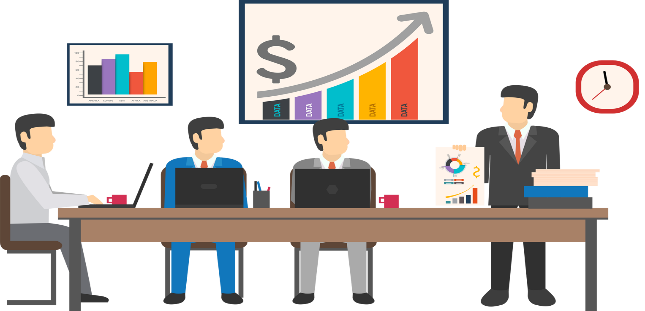 Terima Kasih